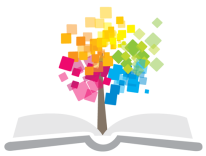 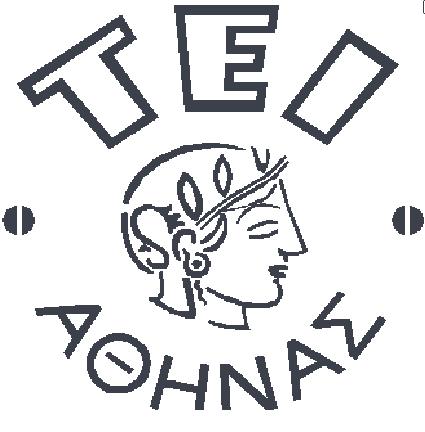 Ανοικτά Ακαδημαϊκά Μαθήματα στο ΤΕΙ Αθήνας
Βάσεις Δεδομένων II (Θ)
Ενότητα 7: Μελέτη περίπτωσης: Η εταιρεία Music Corner
Χ. Σκουρλάς
Τμήμα Μηχανικών Πληροφορικής ΤΕ
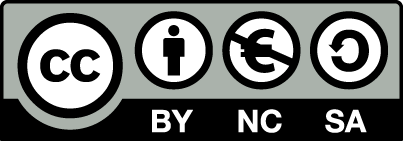 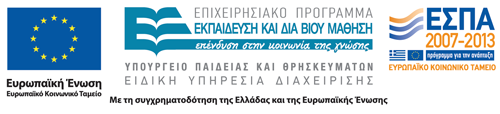 Σκοπός
Σκοπός του μαθήματος είναι να παρουσιάσει μία μελέτη περίπτωσης ώστε οι φοιτητές να εμβαθύνουν στη μοντελοποίηση, κανονικοποίηση και στην υλοποίηση εφαρμογών.
1
Παράδειγμα
Η εταιρεία Music Corner διαθέτει σύγχρονα στούντιο ηχογράφησης και έχει ως κύριο αντικείμενο της δραστηριότητάς της την εγγραφή δίσκων (άλμπουμ). 
Επειδή η εταιρεία απασχολεί ένα μεγάλο αριθμό μουσικών που χρησιμοποιούνται – ερμηνεύουν στους δίσκους (albums) δημιουργεί μία βάση δεδομένων σχετική με τη δραστηριότητά της.
2
Λεπτομερέστερη περιγραφή
Κάθε μουσικός έχει μοναδικό ΑΦΜ και έχει επώνυμο και όνομα. Έχει διεύθυνση (οδός, αριθμός, ταχυδρομικός τομέας) και τηλέφωνο. 
Κάθε μουσικός γνωρίζει πολλά μουσικά όργανα και επιπλέον κάθε μουσικό όργανο μπορεί να παιχθεί από πολλούς μουσικούς. 
Κάθε μουσικό όργανο έχει έναν μοναδικό κωδικό και μοναδικό όνομα -πχ φλάουτο, πιάνο, ηλεκτρική κιθάρα- και ένα μουσικό κλειδί. 
Κάθε δίσκος (album) έχει ένα μοναδικό αναγνωριστικό (AlbumId), τίτλο και ημερομηνία copyright. 
Κάθε άλμπουμ έχει ένα αριθμό τραγουδιών αλλά κάθε τραγούδι υπάρχει σε ένα μόνο άλμπουμ. Κάθε μουσικό όργανο χρησιμοποιείται για την ηχογράφηση –εγγραφή- ενός ή περισσότερων τραγουδιών και για την εγγραφή ενός τραγουδιού χρησιμοποιούνται ένα ή περισσότερα όργανα.
3
Λεπτομερέστερη περιγραφή
Ένας μουσικός μπορεί να παίζει σε πολλά τραγούδια και σε ένα τραγούδι παίζουν πολλοί μουσικοί. 
Θα μπορούσαμε να θεωρήσουμε ότι σε κάθε τραγούδι ενός άλμπουμ μπορεί να τραγουδούν ένας ή περισσότεροι τραγουδιστές και κάθε τραγουδιστής μπορεί να τραγουδά σε ένα ή περισσότερα τραγούδια ενός άλμπουμ). 
Σε κάθε άλμπουμ υπάρχει ακριβώς ένας μουσικός από πλευράς εταιρείας ως παραγωγός του άλμπουμ. 
Ένας μουσικός μπορεί να είναι παραγωγός σε πολλούς δίσκους (album). 
Θα μπορούσε ακόμη να μας ενδιαφέρει να καταχωρούμε στοιχεία όπως: Σε κάθε τραγούδι μπορούν να παίζουν ένας ή περισσότεροι μουσικοί και κάθε μουσικός μπορεί να παίζει για το συγκεκριμένο τραγούδι ένα ή περισσότερα όργανα.
4
Εργασία
Στην εργασία που θα παραδώσετε να προσθέσετε και άλλα στοιχεία στο πλαίσιο της ανάλυσης δεδομένων που θα κάνετε. Για παράδειγμα προσθέστε για κάθε άλμπουμ το μέσο εγγραφής πχ. CD, βινύλιο. Μπορείτε να προσθέσετε ακόμη συνθέτη ή/και στιχουργό για κάθε τραγούδι. Επιπλέον, μπορείτε να θεωρήσετε ότι ένα τραγούδι μπορεί να διαφημίζεται σε ένα ΜΜΕ για ένα συγκεκριμένο χρονικό διάστημα κ.λπ.
Στη συνέχεια να διατυπώσετε τους δικούς σας επιχειρησιακούς κανόνες – περιορισμούς για τη μοντελοποίηση της εταιρείας εγγραφής δίσκων Music Corner.
5
Εργασία
Να σχεδιάσετε μοντέλο οντοτήτων συσχετίσεων (συμβολισμός Navathe-Elmasri και mySQL Workbench.)
Να κατασκευάσετε την αντίστοιχη σχεσιακή βάση δεδομένων. Να ορίσετε περιορισμούς (constraints) και ευρετήρια (index). 
Να εισάγετε στοιχεία.
Να κατασκευάσετε αντιπροσωπευτικές εντολές αναζήτησης στοιχείων (SELECT).
Να κατασκευάσετε triggers.
Να κατασκευάσετε views και να ορίσετε χρήστες.
Να κατασκευάσετε τη διεπαφή του χρήστη για το σύστημά σας.
Να τεκμηριώσετε την εργασίας σας (σχεδιασμός, εγχειρίδιο χρήστη, οδηγίες εγκατάστασης).
6
Επιχειρησιακοί Κανόνες-Περιορισμοί
Κάθε μουσικός έχει μοναδικό κωδικό, μοναδικό ΑΦΜ και έχει όνομα (επώνυμο και όνομα). Έχει διεύθυνση (οδός, αριθμός, ταχυδρομικός τομέας) και τηλέφωνο.  
Κάθε μουσικό όργανο έχει έναν μοναδικό κωδικό και μοναδικό όνομα πχ φλάουτο, πιάνο, ηλεκτρική κιθάρα και ένα μουσικό κλειδί (I_key).
Κάθε μουσικός γνωρίζει πολλά μουσικά όργανα και επιπλέον κάθε μουσικό όργανο μπορεί να παιχθεί από πολλούς μουσικούς. 
Κάθε δίσκος (album) έχει ένα μοναδικό αναγνωριστικό (Album_Id), έχει τίτλο και ημερομηνία copyright. 
Κάθε άλμπουμ έχει ένα αριθμό τραγουδιών αλλά κάθε τραγούδι υπάρχει σε ένα μόνο άλμπουμ. 
Κάθε μουσικό όργανο χρησιμοποιείται για την εγγραφή ενός ή περισσότερων τραγουδιών και για την εγγραφή ενός τραγουδιού χρησιμοποιούνται ένα ή περισσότερα όργανα.
7
Επιχειρησιακοί Κανόνες-Περιορισμοί
Σε κάθε τραγούδι ενός άλμπουμ μπορεί να τραγουδά ένας τραγουδιστής. (Λίγο περιοριστικό αυτό. Θα μπορούσαμε να θεωρήσουμε ότι σε κάθε τραγούδι ενός άλμπουμ μπορεί να τραγουδούν ένας ή περισσότεροι μουσικοί και κάθε μουσικός μπορεί να τραγουδά σε ένα ή περισσότερα τραγούδια ενός άλμπουμ).
Σε κάθε άλμπουμ υπάρχει ακριβώς ένας μουσικός ως παραγωγός του άλμπουμ. Ένας μουσικός μπορεί να είναι παραγωγός σε πολλούς δίσκους (album).
Σε κάθε τραγούδι μπορούν να παίζουν ένας ή περισσότεροι μουσικοί και κάθε μουσικός μπορεί να παίζει για το συγκεκριμένο τραγούδι ένα ή περισσότερα όργανα.
Θα μπορούσαμε να προσθέσουμε και άλλους περιορισμούς όπως:
Ένα τραγούδι μπορεί να διαφημίζεται σε ένα ΜΜΕ για ένα συγκεκριμένο χρονικό διάστημα
8
Μοντέλο οντοτήτων συσχετίσεων
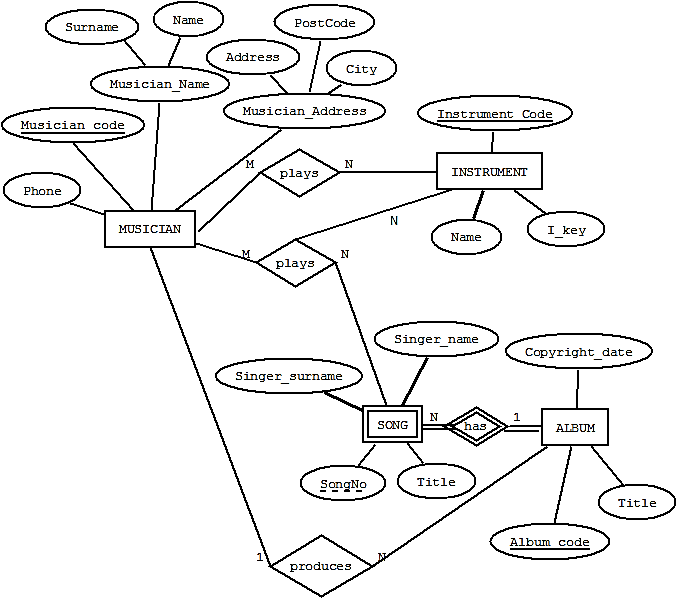 9
Musician
Instrument
plays_instrument
instrument_song
Album
Song
10
Αν θα χρησιμοποιήσετε και τον περιορισμό 9 (Σε κάθε τραγούδι μπορούν να παίζουν ένας ή περισσότεροι μουσικοί και κάθε μουσικός μπορεί να παίζει για το συγκεκριμένο τραγούδι ένα ή περισσότερα όργανα) θα πρέπει να κατασκευάσετε και έναν πίνακα της μορφής:
Αν θα χρησιμοποιήσετε και τον περιορισμό 10 (Ένα τραγούδι μπορεί να διαφημίζεται σε ένα ΜΜΕ για ένα συγκεκριμένο χρονικό διάστημα) θα πρέπει να κατασκευάσετε και πίνακες όπως:
Media
advertisment
11
Πίνακας μουσικών  SELECT * FROM Musician
Ο πίνακας δείχνει τους μουσικούς και τα μουσικά όργανα που παίζουν 
SELECT * FROM plays_instrument
Πίνακας μουσικών οργάνων
SELECT * FROM Instrument
12
Πίνακας των μουσικών άλμπουμ
Κάθε άλμπουμ έχει μόνο ένα μουσικό παραγωγό. Ένας μουσικός μπορεί να είναι παραγωγός σε πολλά άλμπουμ. Δηλαδή, producer_code είναι ξένο κλειδί στον πίνακα αυτό
SELECT * FROM Album
13
Πίνακας των τραγουδιών που περιλαμβάνει κάθε άλμπουμ
Κάθε άλμπουμ έχει πολλά τραγούδια. Ένα τραγούδι υπάρχει σε ένα μόνο άλμπουμ.
Η εξαρτώμενη (weak) οντότητα Song, για να σχηματίσει το σύνθετο κύριο κλειδί της, «κληρονομεί» και το κλειδί της καθορίζουσας οντότητας Album.
SELECT * FROM Song
14
Ο πίνακας δείχνει ποια όργανα χρησιμοποιούνται σε κάθε τραγούδι
SELECT * 
FROM instrument_song
15
Γράψτε εντολές SQL προκειμένου να απαντήσετε σε ερωτήσεις όπως οι παρακάτω
Ποιά τραγούδια περιλαμβάνονται στη βάση δεδομένων.
Ποιά τραγούδια περιλαμβάνονται στο άλμπουμ THE BEST OF HARRY BELAFONTE.
Ποιά τραγούδια περιλαμβάνονται στη βάση δεδομένων αλλά δεν ανήκουν στο άλμπουμ THE BEST OF HARRY BELAFONTE.
Πόσα τραγούδια περιλαμβάνει το άλμπουμ THE BEST OF HARRY BELAFONTE.
Πόσα τραγούδια περιλαμβάνει κάθε άλμπουμ.
Πόσα τραγούδια περιλαμβάνει κάθε άλμπουμ αν εξαιρεθούν τα άλμπουμ με λιγότερα από τρία τραγούδια.
Πόσα τραγούδια περιλαμβάνει κάθε άλμπουμ αν εξαιρεθεί το άλμπουμ THE BEST OF HARRY BELAFONTE.
Μέσος όρος αριθμού τραγουδιών ανά άλμπουμ.
16
Γράψτε εντολές SQL προκειμένου να απαντήσετε σε ερωτήσεις όπως οι παρακάτω
Προσωπικά στοιχεία Μουσικών. Ταξινόμηση ανά επώνυμο. Σε περίπτωση ίδιου επωνύμου ταξινόμηση ανά όνομα. 
Προσωπικά στοιχεία μουσικών και στοιχεία μουσικών οργάνων που παίζουν. Ταξινόμηση ανά επώνυμο. Σε περίπτωση συνωνυμίας ταξινόμηση ανά όνομα. Για κάθε μουσικό τα μουσικά όργανα που γνωρίζει παρατίθενται αλφαβητικά.
Στοιχεία των Άλμπουμ με στοιχεία παραγωγού και στοιχεία των τραγουδιών που περιλαμβάνει κάθε άλμπουμ. 
 Στοιχεία τραγουδιστών, Άλμπουμ στα οποία συμμετείχαν και ποια τραγούδια τραγούδησαν σε κάθε άλμπουμ που συμμετείχαν.
Στοιχεία μουσικών οργάνων, των Άλμπουμ και των τραγουδιών στην εκτέλεση των οποίων συμμετείχαν (τα όργανα αυτά).
 Προσθέστε στήλη ημερομηνίας γέννησης στον πίνακα των μουσικών και εισάγετε το στοιχείο αυτό. Βρείτε ποιοι μουσικοί γεννήθηκαν στο διάστημα '1/1/1970' και '31/12/1990‘.
17
Περιορισμοί  για τη μοντελοποίηση εταιρείας εγγραφής δίσκων
Η εταιρεία έχει ως κύριο αντικείμενο της δραστηριότητας της την εγγραφή δίσκων. Επειδή η εταιρεία έχει ένα μεγάλο αριθμό μουσικών που χρησιμοποιούνται – ερμηνεύουν στους δίσκους (album) της δημιουργεί μία βάση δεδομένων σχετική με τη δραστηριότητά της.
18
Κάθε μουσικός έχει μοναδικό ΑΦΜ και έχει όνομα (επώνυμο και όνομα). Κάθε μουσικός μένει σε μία διεύθυνση αλλά για οικονομικούς λόγους πολλοί μουσικοί μπορεί να μοιράζονται την ίδια διεύθυνση. Σε κάθε διεύθυνση υπάρχει το πολύ ένα τηλέφωνο, δηλαδή κάθε διεύθυνση αντιστοιχεί σε ένα το πολύ τηλέφωνο.
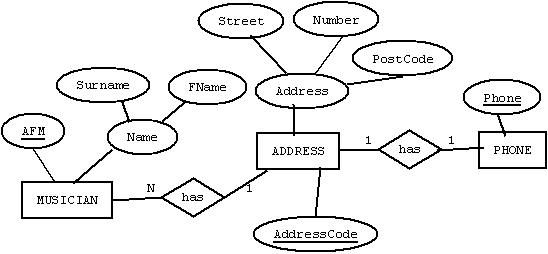 19
Στο μοντέλο μπορούμε να αντιστοιχίσουμε τους παρακάτω πίνακες:
MUSICIAN(AFM, Surname, Fname, AddressCode)
ADDRESS(AddressCode, Street, ANumber, PostCode, Phone)
PHONE(PhoneNumber) 
Το κύριο κλειδί  (primary key) είναι υπογραμμισμένο στους πίνακες.
Ο πίνακας PHONE μπορεί να παραληφθεί. Αν όμως υποθέσουμε ότι η εταιρεία διαθέτει τηλέφωνα στους μουσικούς της τότε ο πίνακας PHONE είναι σημαντικό να υπάρχει.
Αν υποθέσουμε ότι η εταιρεία διαθέτει (ή και νοικιάζει) κατοικίες στους μουσικούς της τότε και ο πίνακας ADDRESS είναι αρκετά σημαντικός.
20
Θεωρούμε ότι κάθε μουσικός έχει μία διεύθυνση και μπορεί να έχει πολλά τηλέφωνα.
Στο μοντέλο μπορούμε να αντιστοιχίσουμε τους παρακάτω πίνακες:
MUSICIAN(AFM, Surname, Fname, Street, ANumber, PostCode)
MUSICIAN_PHONE(AFM, Phone)
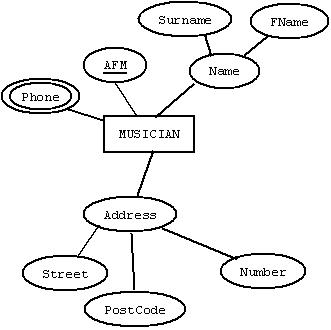 Το κύριο κλειδί στον πίνακα MUSICIAN_PHONE είναι σύνθετο αν θεωρήσουμε ότι δύο μουσικοί μπορούν να δηλώσουν το ίδιο τηλέφωνο. Αν δεν ισχύει αυτό τότε κύριο κλειδί μπορεί να είναι μόνο το χαρακτηριστικό Phone.
21
Κάθε μουσικό όργανο έχει ένα μοναδικό όνομα πχ φλάουτο, πιάνο, ηλεκτρική κιθάρα και ένα μουσικό κλειδί πχ. e-flat, b-flat
Ακολουθούν δύο μοντέλα. Στο δεύτερο θεωρούμε ότι ένα μουσικό όργανο έχει ένα ή περισσότερα κλειδιά.
Στο πρώτο μοντέλο μπορούμε να αντιστοιχίσουμε τον παρακάτω πίνακα:
INSTRUMENT(Name, I_key)

Στο δεύτερο μοντέλο μπορούμε να αντιστοιχίσουμε τον παρακάτω πίνακα:
INSTRUMENT(Name, I_key)
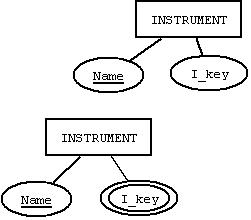 22
Κάθε μουσικός γνωρίζει πολλά μουσικά όργανα και επιπλέον κάθε μουσικό όργανο μπορεί να παιχθεί από πολλούς μουσικούς.
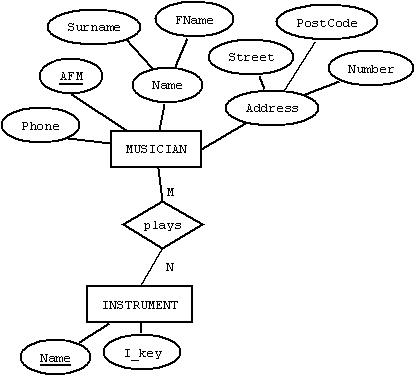 Στο μοντέλο μπορούμε να αντιστοιχίσουμε τους παρακάτω πίνακες:
MUSICIAN(AFM, Surname, Fname, 	Street, ANumber, PostCode, Phone)
INSTRUMENT(Name, I_key)
PLAYS(AFM, Name)
23
Κάθε δίσκος (album) έχει ένα μοναδικό αναγνωριστικό (album_id), έχει τίτλο, ημερομηνία copyright και μέσο εγγραφής πχ. CD, βινύλιο. Υποθέτουμε ότι κάθε δίσκος έχει ένα μοναδικό μέσο εγγραφής με την έννοια ότι η εκδοχή του σε βινύλιο και η εκδοχή σε CD ή σε κασέτα θεωρούνται διαφορετικοί δίσκοι. Είναι αντίστοιχη περίπτωση με τα βιβλία όπου ένα βιβλίο με σκληρό εξώφυλλο θεωρείται διαφορετικό από ένα βιβλίο χαρτόδετο και έχουν διαφορετικό μοναδικό αριθμό ISBN.
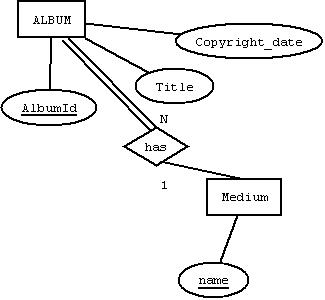 Στο μοντέλο μπορούμε να αντιστοιχίσουμε τους παρακάτω πίνακες:
ALBUM(AlbumId, Title, Copyright_date, MediumName)
MEDIUM(Name)
24
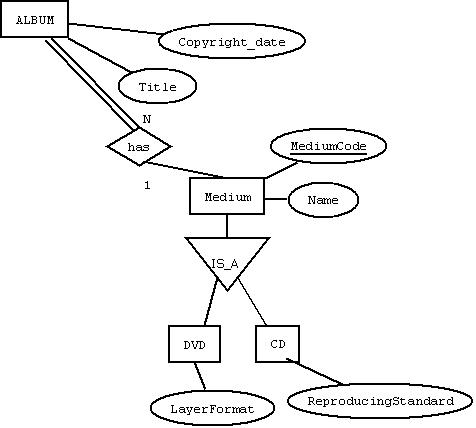 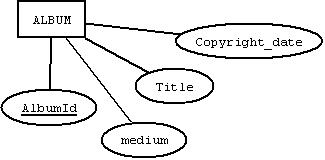 Στην περίπτωση του μέσου εγγραφής θα μπορούσαμε να εισάγουμε IS_A συσχέτιση που συσχετίζει τoν τύπο οντότητας MEDIUM με υποτύπους οντότητας (για παράδειγμα CD, LP, DVD, κασέτα) με επιπρόσθετα χαρακτηριστικά για κάθε υποτύπο οντότητας.
Παράδειγμα τιμής για το χαρακτηριστικό LayerFormat είναι Dual-Layer Format. 
Παράδειγμα τιμής για το χαρακτηριστικό ReproducingStandard είναι RIAA standards.
25
Κάθε άλμπουμ έχει ένα αριθμό τραγουδιών αλλά κάθε τραγούδι υπάρχει σε ένα μόνο άλμπουμ. 
Μπορούμε να εξετάσουμε δύο πιθανές λύσεις. 
Πρώτη: Κάθε τραγούδι έχει έναν κωδικό songNo μέσα στο συγκεκριμένο άλμπουμ στο οποίο ανήκει. Επομένως, η οντότητα Song είναι εξαρτώμενη και το  κύριο κλειδί για τον πίνακα που θα αντιστοιχίσουμε την εξαρτώμενη οντότητα Song είναι σύνθετο (albumId, SongNo).
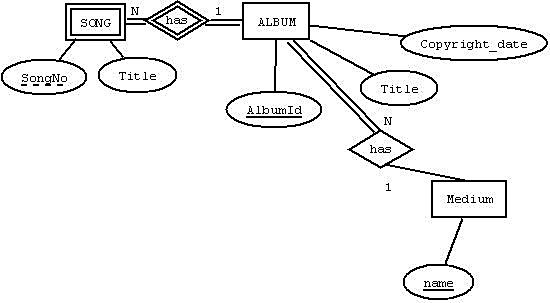 Στο μοντέλο μπορούμε να αντιστοιχίσουμε για το τραγούδι τον πίνακα:
SONG(albumId, songno, title, …)
26
Δεύτερη: Θεωρούμε ότι κάθε τραγούδι έχει ένα μοναδικό κωδικό songNo που αποτελεί και κύριο κλειδί για τον πίνακα που θα αντιστοιχίσουμε στην οντότητα Song.
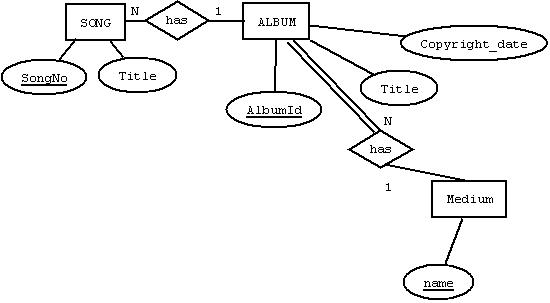 Στο μοντέλο μπορούμε να αντιστοιχίσουμε για το τραγούδι τον πίνακα:
SONG(albumId, songno, title, …)
27
Κάθε μουσικό όργανο χρησιμοποιείται για την εγγραφή ενός ή περισσότερων τραγουδιών και για την εγγραφή ενός τραγουδιού χρησιμοποιούνται ένα ή περισσότερα όργανα.   
Στο μοντέλο θεωρούμε ακόμη ότι ένας μουσικός μπορεί να παίζει σε πολλά τραγούδια και σε ένα τραγούδι παίζουν πολλοί μουσικοί.
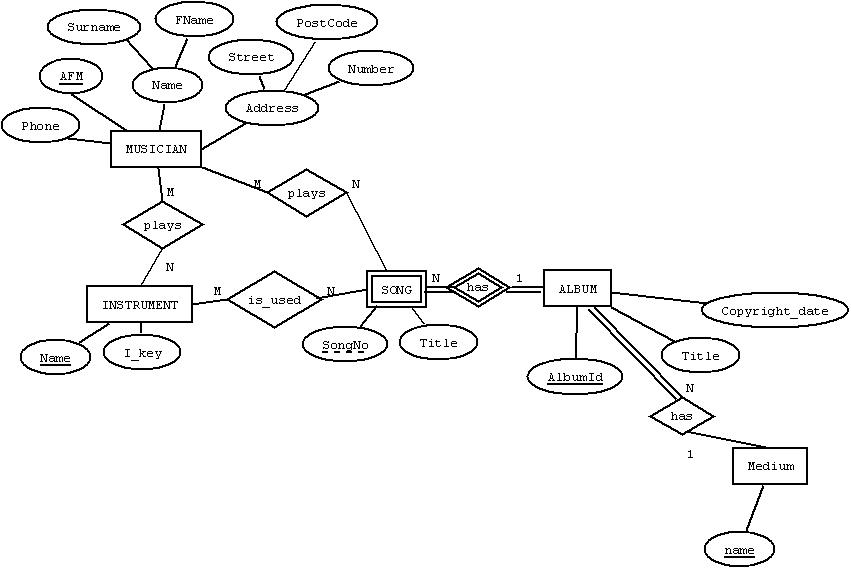 28
Σε κάθε τραγούδι μπορούν να παίζουν ένας ή περισσότεροι μουσικοί και κάθε μουσικός μπορεί να παίζει για το συγκεκριμένο τραγούδι ένα ή περισσότερα όργανα.
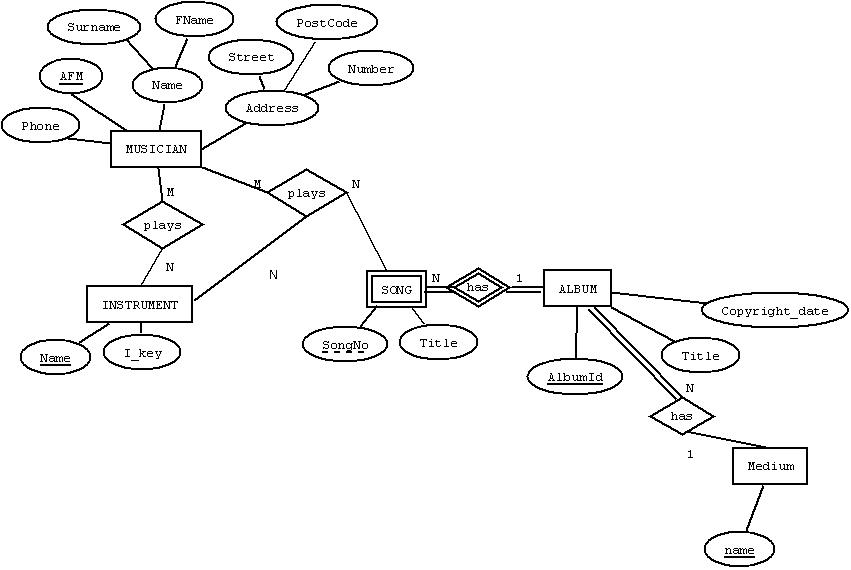 Σημείωση: Ο μουσικός μπορεί να παίζει πολλά μουσικά όργανα σε ένα τραγούδι στην περίπτωση πολυκαναλικής εγγραφής ή σε μία εγγραφή μπορεί, για παράδειγμα, να παίζει ακουστική κιθάρα και φυσαρμόνικα.
Στο μοντέλο σχεδιάσαμε μία τριαδική σχέση Plays τύπου M:N:N.
PLAYS(AFM, Name, Albumid, songNo)
29
Κάθε τραγούδι έχει ένα τίτλο και ένα στιχουργό. Υποθέτουμε ότι ο στιχουργός δεν ανήκει στους μουσικούς της εταιρείας.
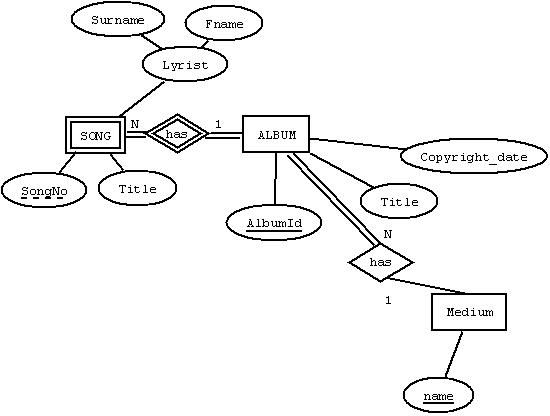 30
Κάθε συνεργαζόμενος με την εταιρεία στιχουργός έχει μοναδικό ΑΦΜ, έχει όνομα (επώνυμο και όνομα), έχει δηλώσει μία ή περισσότερες διευθύνσεις και ένα ή περισσότερα τηλέφωνα.
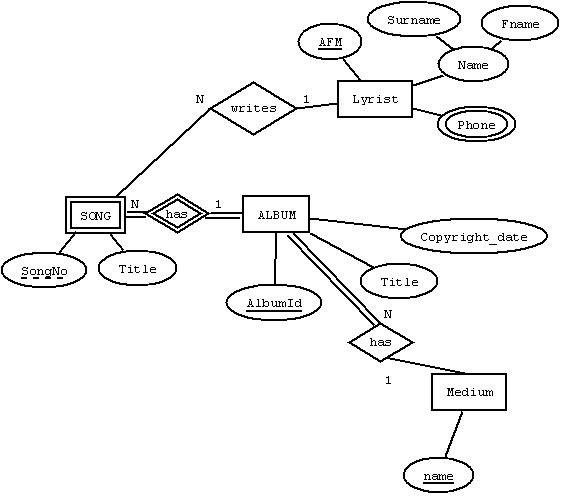 LYRIST(AFM, Surname, Name)
LYRIST_PHONES(AFM, phone)
SONG(albumId, songno, title, lyrist_AFM, …)
31
Σε κάθε τραγούδι ενός άλμπουμ μπορεί να τραγουδούν ένας ή περισσότεροι μουσικοί και κάθε μουσικός μπορεί να τραγουδά σε ένα ή περισσότερα τραγούδια ενός άλμπουμ.
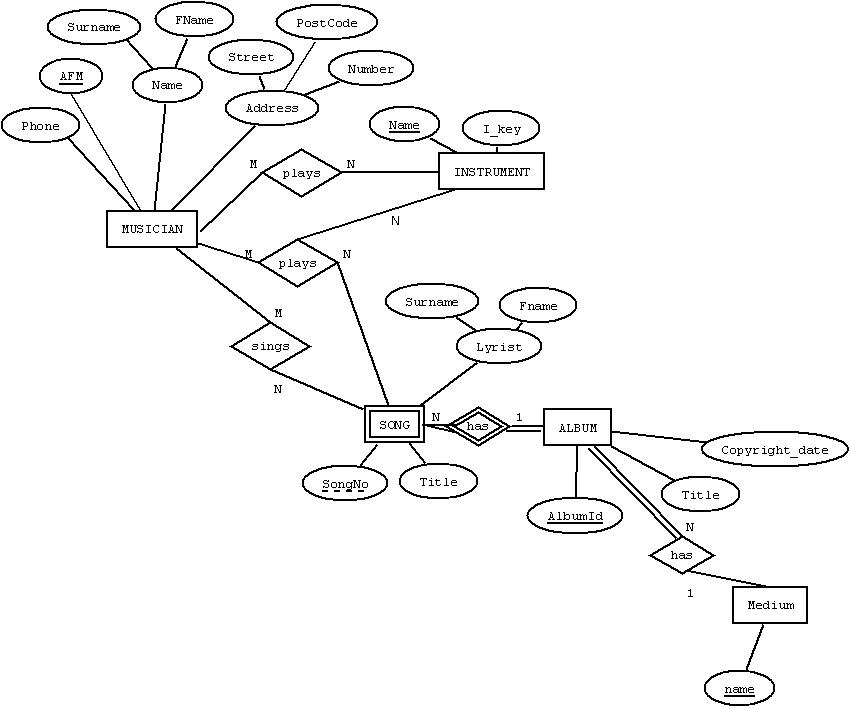 32
Σε κάθε άλμπουμ υπάρχει ακριβώς    ένας μουσικός ως παραγωγός του άλμπουμ. ενδιαφέρει να καταχωρούμε για κάθε τραγούδι και έναν μουσικό παραγωγό.
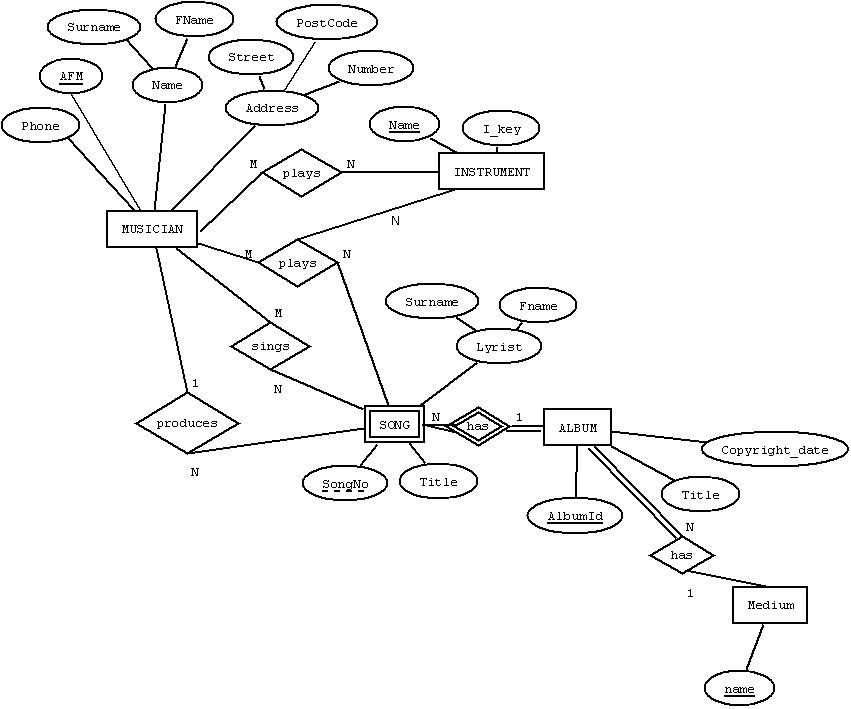 MUSICIAN(AFM,Surname,Name,Street,ANumber,PostCode,Phone)
INSTRUMENT(Name, I_Key)
MUSICIAN_PLAYS_INSTRUMENT(AFM, I_Name)
ALBUM(AlbumId, Title, Copyright_date, Medium_Name)
SINGS(AFM, AlbumId, SongNo)  
SONG(albumID, songNo, title, lyrist_surname, lyrist_name, AFM_producer, …)
PLAYS_SONG(AFMmusician, albumID, songNo, Instrument_name) (τριαδική σχέση plays)
33
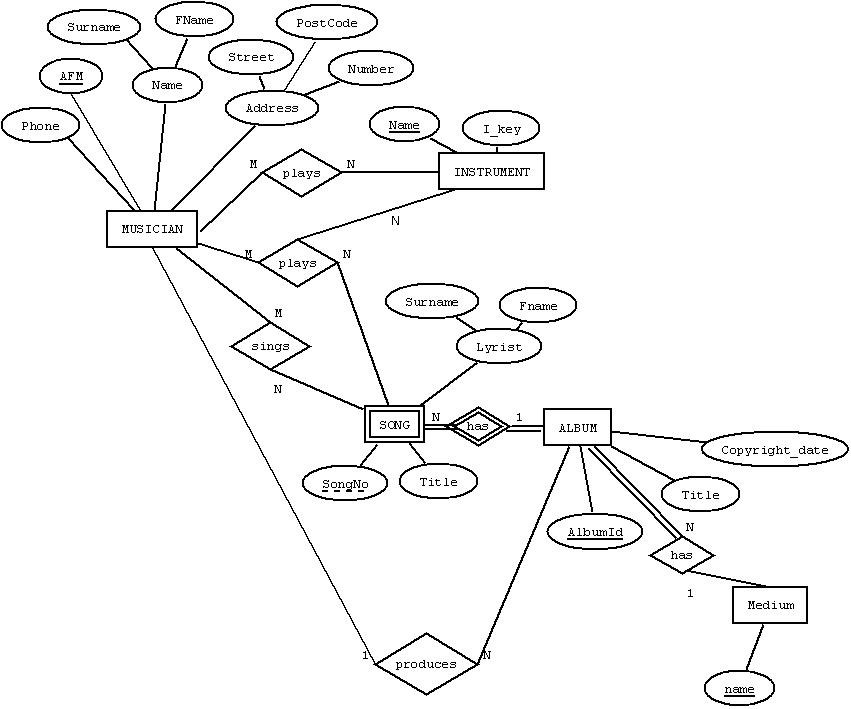 Αν ενδιαφέρει να καταχωρούμε μόνο για κάθε άλμπουμ και όχι για κάθε τραγούδι του έναν μουσικό παραγωγό θα πρέπει να αλλάξουμε τη μοντελοποίηση.
MUSICIAN(AFM, Surname, Name, Street, ANumber, PostCode, Phone)
INSTRUMENT(Name, I_Key)
MUSICIAN_PLAYS_INSTRUMENT(AFM, I_Name)
PLAYS_SONG(AFM, I_Name, AlbumId, SongNo)
ALBUM(AlbumId, Title, Copyright_date, Medium_Name. AFM_Producer)
SONG(AlbumId, SongNo, Title, Lyrist_Surname, Lyrist_Name)
SINGS(AFM, AlbumId, SongNo)
34
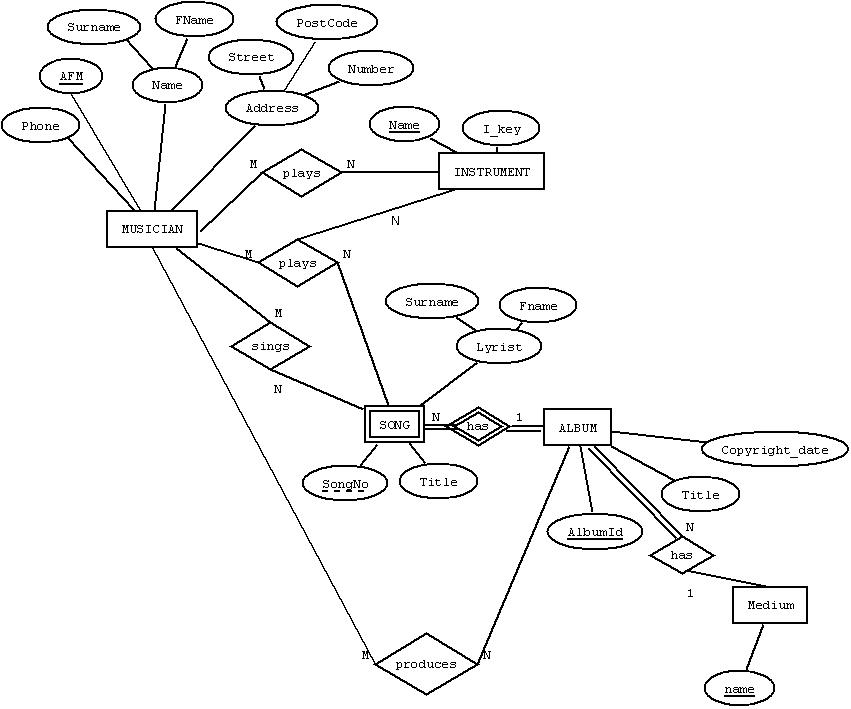 MUSICIAN(AFM, Surname, Name, Street, 
         ANumber, PostCode, Phone)
INSTRUMENT(Name, I_Key)
MUSICIAN_INSTRUMENT(AFM, I_Name)
PLAYS_SONG(AFM, I_Name, AlbumId, SongNo)
ALBUM(AlbumId, Title, Copyright_date, Medium_Name)
SONG(AlbumId, SongNo, Title, Lyrist_Surname, Lyrist_Name)
SINGS(AFM, AlbumId, SongNo)  
PRODUCES(AFM, AlbumId)
35
Θα μπορούσε να προστεθεί κάποιο στοιχείο για το συνθέτη ενός τραγουδιού. Πρώτη λύση: Διαχείριση του συνθέτη όπως στην περίπτωση του στιχουργού. Δεύτερη λύση:  ένας μουσικός μπορεί να είναι συνθέτης ενός ή περισσότερων τραγουδιών και ένα τραγούδι θα μπορούσε να έχει έναν ή περισσότερους συνθέτες. 

Αν μουσικοί και στιχουργοί είναι διακριτές οντότητες, δηλαδή ο μουσικός της εταιρείας δε χρησιμοποιείται ως στιχουργός και κάθε στιχουργός δεν είναι μουσικός της εταιρείας θα μπορούσαμε να εισάγουμε IS_A συσχέτιση του τύπου οντότητας PERSON με τους υποτύπους οντότητας ΜΟΥΣΙΚΟΣ, ΣΤΙΧΟΥΡΓΟΣ με επιπρόσθετα χαρακτηριστικά για κάθε μία οντότητα.
36
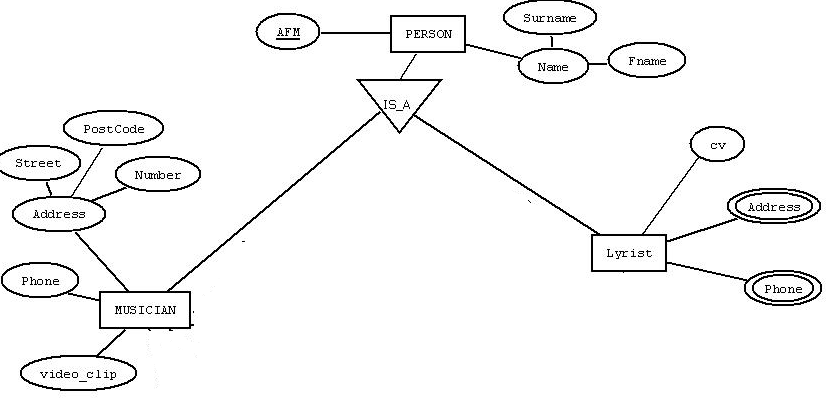 37
Αν υποθέσουμε ότι οι μουσικοί της εταιρείας και μόνον αυτοί στα άλμπουμ της εταιρείας παίζουν μουσικά όργανα, συνθέτουν τραγούδια, είναι παραγωγοί τραγουδιών, τραγουδούν κ.λπ. θα μπορούσαμε
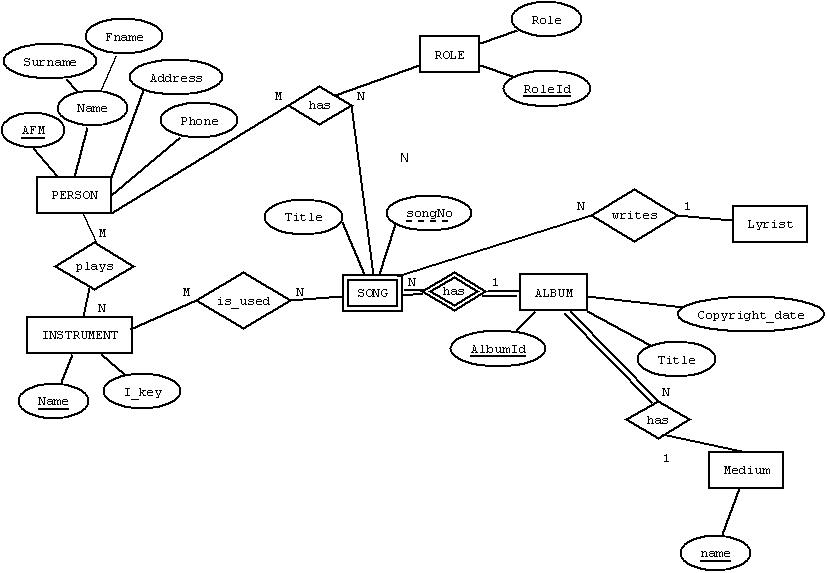 να χρησιμοποιήσουμε εκτός από την οντότητα ΜΟΥΣΙΚΟΣ  και μία οντότητα ΡΟΛΟΣ πχ συνθέτης, στιχουργός, ερμηνευτής κ.λπ.   Θα μπορούσαμε ακόμη να χρησιμοποιήσουμε και σαν όνομα της οντότητας ΜΟΥΣΙΚΟΣ τη λέξη PERSON.
HAS(Person_AFM, AlbumID, SongNo, RoleID)
38
Βάση δεδομένων για πιλοτική επιχειρησιακή εφαρμογή
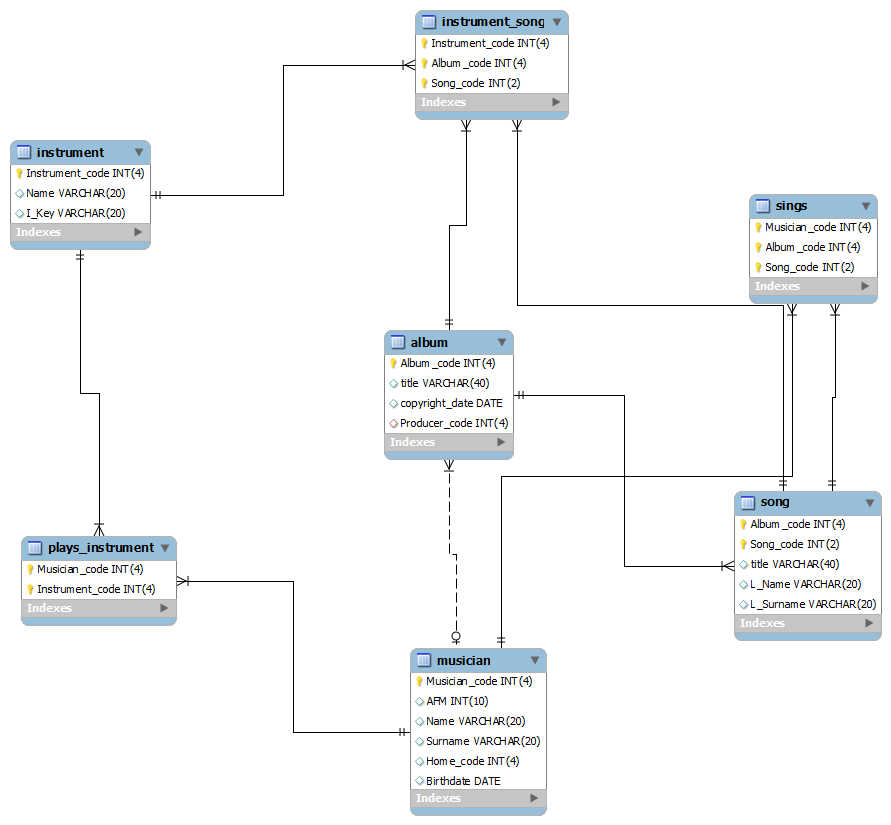 39
Εφαρμογή διαχείρισης
Εφαρμογή διαχείρισης  (χρήση Netbeans, java και mysql). 
Η εφαρμογή αποτελείται από μια φόρμα (jframe) και 7 κουμπιά (JButton) τα οποία αντιπροσωπεύουν και τις 7 επιλογές που έχει ο χρήστης.
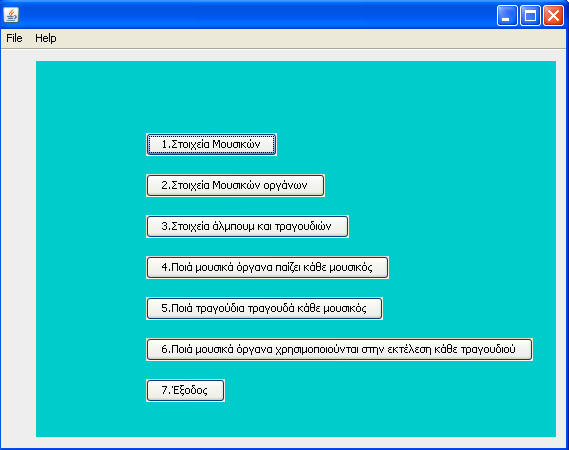 40
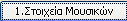 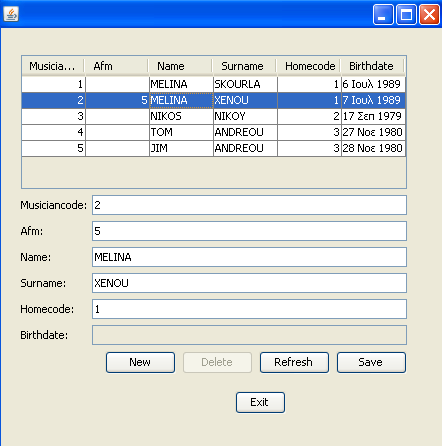 Με το πάτημα του παραπάνω κουμπιού ο χρήστης έχει τη δυνατότητα της προβολής των στοιχείων όλων των μουσικών.
41
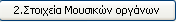 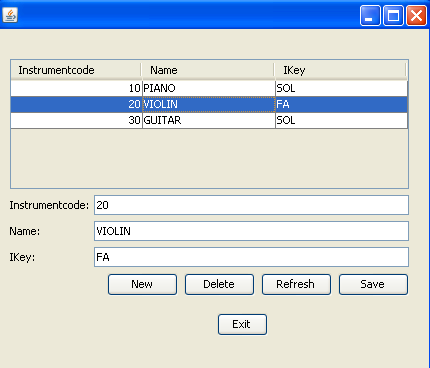 Με το πάτημα του παραπάνω κουμπιού ο χρήστης έχει τη δυνατότητα της προβολής των στοιχείων όλων των μουσικών οργάνων.
42
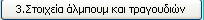 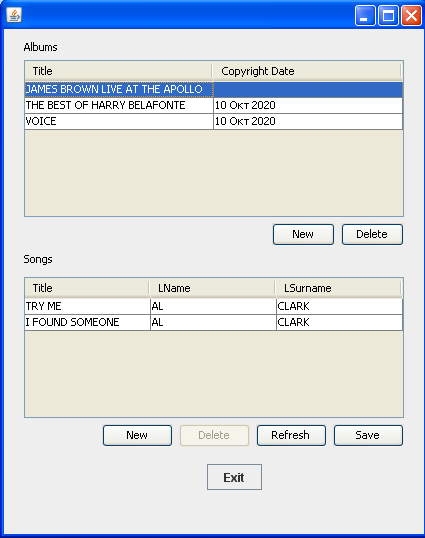 Σε αυτήν τη φόρμα έχουμε τη δυνατότητα να επιλέξουμε τον τίτλο ενός album και να εμφανιστούν τα αντίστοιχα τραγούδια που ανήκουν στο album
43
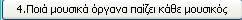 Σε αυτήν τη φόρμα έχουμε τη δυνατότητα να επιλέγουμε έναν  τραγουδιστή και να εμφανίζονται τα μουσικά όργανα που παίζει.
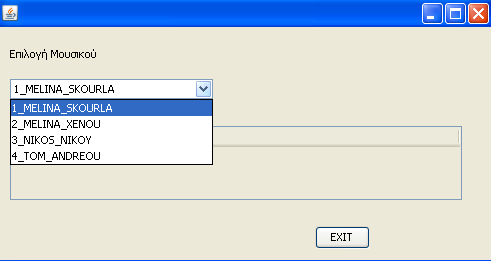 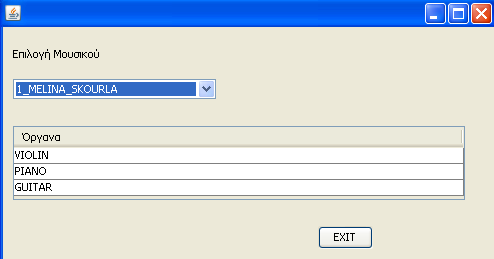 44
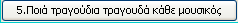 Με το πάτημα του παραπάνω κουμπιού ο χρήστης έχει τη δυνατότητα να δει τα τραγούδια που τραγουδά κάθε μουσικός.
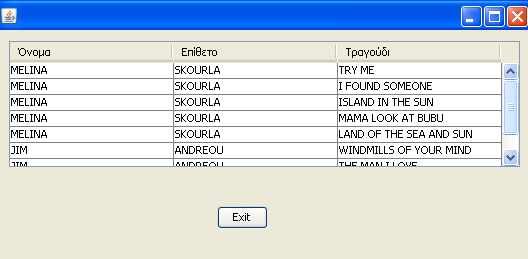 45
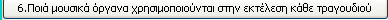 Με αυτήν την επιλογή ο χρήστης έχει τη δυνατότητα να δει τα μουσικά όργανα τα οποία συμμετέχουν στην εκτέλεση  κάθε τραγουδιού.
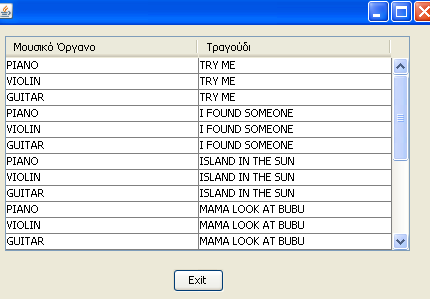 46
Τέλος Ενότητας
Ευχαριστίες 
Στη Μελίνα Σκουρλά για τη βοήθειά της στην υλοποίηση του συστήματος και στο περιεχόμενο της διάλεξης!
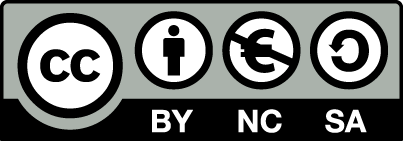 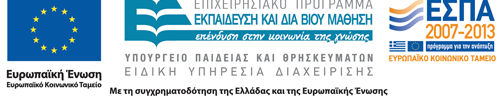 Σημειώματα
Σημείωμα Αναφοράς
Copyright Τεχνολογικό Εκπαιδευτικό Ίδρυμα Αθήνας, Χρήστος Σκουρλάς 2014. Χρήστος Σκουρλάς. «Βάσεις Δεδομένων II (Θ). Ενότητα 7: Μελέτη περίπτωσης: Η εταιρεία Music Corner». Έκδοση: 1.0. Αθήνα 2014. Διαθέσιμο από τη δικτυακή διεύθυνση: ocp.teiath.gr.
Σημείωμα Αδειοδότησης
Το παρόν υλικό διατίθεται με τους όρους της άδειας χρήσης Creative Commons Αναφορά, Μη Εμπορική Χρήση Παρόμοια Διανομή 4.0 [1] ή μεταγενέστερη, Διεθνής Έκδοση.   Εξαιρούνται τα αυτοτελή έργα τρίτων π.χ. φωτογραφίες, διαγράμματα κ.λ.π., τα οποία εμπεριέχονται σε αυτό. Οι όροι χρήσης των έργων τρίτων επεξηγούνται στη διαφάνεια  «Επεξήγηση όρων χρήσης έργων τρίτων». 
Τα έργα για τα οποία έχει ζητηθεί άδεια  αναφέρονται στο «Σημείωμα  Χρήσης Έργων Τρίτων».
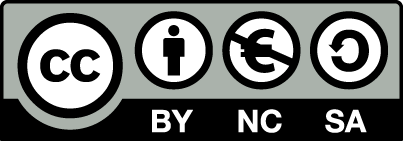 [1] http://creativecommons.org/licenses/by-nc-sa/4.0/ 
Ως Μη Εμπορική ορίζεται η χρήση:
που δεν περιλαμβάνει άμεσο ή έμμεσο οικονομικό όφελος από την χρήση του έργου, για το διανομέα του έργου και αδειοδόχο
που δεν περιλαμβάνει οικονομική συναλλαγή ως προϋπόθεση για τη χρήση ή πρόσβαση στο έργο
που δεν προσπορίζει στο διανομέα του έργου και αδειοδόχο έμμεσο οικονομικό όφελος (π.χ. διαφημίσεις) από την προβολή του έργου σε διαδικτυακό τόπο
Ο δικαιούχος μπορεί να παρέχει στον αδειοδόχο ξεχωριστή άδεια να χρησιμοποιεί το έργο για εμπορική χρήση, εφόσον αυτό του ζητηθεί.
Επεξήγηση όρων χρήσης έργων τρίτων
Δεν επιτρέπεται η επαναχρησιμοποίηση του έργου, παρά μόνο εάν ζητηθεί εκ νέου άδεια από το δημιουργό.
©
διαθέσιμο με άδεια CC-BY
Επιτρέπεται η επαναχρησιμοποίηση του έργου και η δημιουργία παραγώγων αυτού με απλή αναφορά του δημιουργού.
διαθέσιμο με άδεια CC-BY-SA
Επιτρέπεται η επαναχρησιμοποίηση του έργου με αναφορά του δημιουργού, και διάθεση του έργου ή του παράγωγου αυτού με την ίδια άδεια.
διαθέσιμο με άδεια CC-BY-ND
Επιτρέπεται η επαναχρησιμοποίηση του έργου με αναφορά του δημιουργού. 
Δεν επιτρέπεται η δημιουργία παραγώγων του έργου.
διαθέσιμο με άδεια CC-BY-NC
Επιτρέπεται η επαναχρησιμοποίηση του έργου με αναφορά του δημιουργού. 
Δεν επιτρέπεται η εμπορική χρήση του έργου.
Επιτρέπεται η επαναχρησιμοποίηση του έργου με αναφορά του δημιουργού
και διάθεση του έργου ή του παράγωγου αυτού με την ίδια άδεια.
Δεν επιτρέπεται η εμπορική χρήση του έργου.
διαθέσιμο με άδεια CC-BY-NC-SA
διαθέσιμο με άδεια CC-BY-NC-ND
Επιτρέπεται η επαναχρησιμοποίηση του έργου με αναφορά του δημιουργού.
Δεν επιτρέπεται η εμπορική χρήση του έργου και η δημιουργία παραγώγων του.
διαθέσιμο με άδεια 
CC0 Public Domain
Επιτρέπεται η επαναχρησιμοποίηση του έργου, η δημιουργία παραγώγων αυτού και η εμπορική του χρήση, χωρίς αναφορά του δημιουργού.
Επιτρέπεται η επαναχρησιμοποίηση του έργου, η δημιουργία παραγώγων αυτού και η εμπορική του χρήση, χωρίς αναφορά του δημιουργού.
διαθέσιμο ως κοινό κτήμα
χωρίς σήμανση
Συνήθως δεν επιτρέπεται η επαναχρησιμοποίηση του έργου.
Διατήρηση Σημειωμάτων
Οποιαδήποτε αναπαραγωγή ή διασκευή του υλικού θα πρέπει να συμπεριλαμβάνει:
το Σημείωμα Αναφοράς
το Σημείωμα Αδειοδότησης
τη δήλωση Διατήρησης Σημειωμάτων
το Σημείωμα Χρήσης Έργων Τρίτων (εφόσον υπάρχει)
μαζί με τους συνοδευόμενους υπερσυνδέσμους.
Χρηματοδότηση
Το παρόν εκπαιδευτικό υλικό έχει αναπτυχθεί στo πλαίσιo του εκπαιδευτικού έργου του διδάσκοντα.
Το έργο «Ανοικτά Ακαδημαϊκά Μαθήματα στο ΤΕΙ Αθήνας» έχει χρηματοδοτήσει μόνο την αναδιαμόρφωση του εκπαιδευτικού υλικού. 
Το έργο υλοποιείται στο πλαίσιο του Επιχειρησιακού Προγράμματος «Εκπαίδευση και Δια Βίου Μάθηση» και συγχρηματοδοτείται από την Ευρωπαϊκή Ένωση (Ευρωπαϊκό Κοινωνικό Ταμείο) και από εθνικούς πόρους.
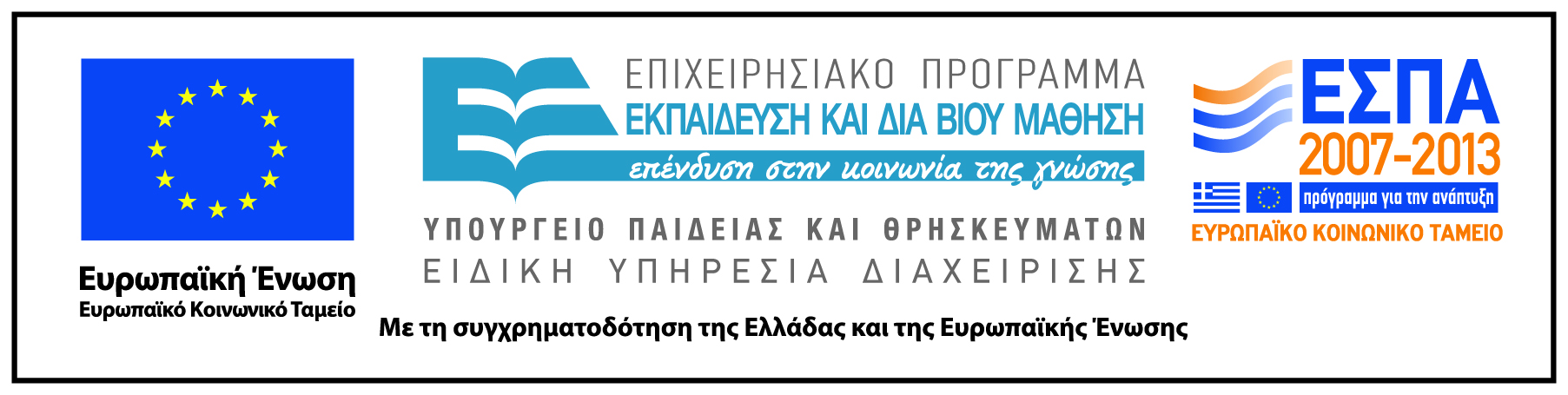